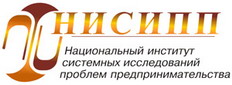 МАЛОЕ ПРЕДПРИНИМАТЕЛЬСТВОВ РОССИИ В 2010 И В НАЧАЛЕ 2011 ГОДА. СПЛОШНОЕ СТАТИСТИЧЕСКОЕ НАБЛЮДЕНИЕ ЗА ДЕЯТЕЛЬНОСТЬЮ МСП
журнал «Эксперт-Урал»
VI межрегиональная конференция
«Финансирование малого и среднего бизнеса на Урале: тренды кредитной оттепели»
Екатеринбург-2011
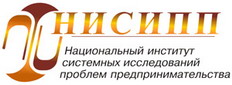 Результаты деятельности малых и средних предприятий в 2010 году
Количество субъектов малого и среднего предпринимательства и среднесписочная численность занятых в сфере малого и среднего предпринимательства (включая индивидуальных предпринимателей)  в Российской Федерации
 без внешних совместителей
Данные предварительные, оглашены Минэкономразвития России со ссылкой на Росстат
Росстат от своего имени их не публиковал, до сих пор оперирует данными 2009 года

Официально Росстатом было заявлено, что в связи и до подведения результатов сплошного статистического наблюдения какие-либо иные данные (на основе выборочных обследований) публиковаться не будут

Согласно оценке Минэкономразвития России, число ИП равно числу работающих у ИП, что не является корректным
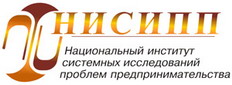 Динамика показателей малого и среднего предпринимательства в 2009-2010 годах
Динамика численности МСП и занятости в секторе в 2010 году (согласно данным Минэкономразвития России)
Такую статистику давал профильный департамент Минэкономразвития России в своих официальных документах в разные годы (с небъющимися между собой цифрами: суммы за 2009 год по строкам не сходятся)

Тем не менее, согласно этой статистике, наблюдается рост сектора: как по количеству бизнес-единиц, так и по объему занятых. По динамике оборотов и инвестиций данных нет

Согласно оценке Минэкономразвития России, число ИП равно числу работающих у ИП, что не является корректным
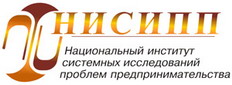 Динамика показателей малого и среднего предпринимательства в 2010 году
Из «Краткой информации об основных показателях и основных нормативных правовых актах в сфере развития малого и среднего предпринимательства в Российской Федерации. 2008 – 2010»
(информация представлена департаментом развития МСП Минэкономразвития России на семинар Экспертной группы № 4, участвующей в разработке проекта «Стратегии 2020», 11 августа 2011 года)
*Данные по микропредприятиям приведены по состоянию на 1 января 2010 г., т.к. обследования проводятся раз в год (ссылка профильного департамента Минэкономразвития России).
То есть, с одной стороны, в 2010-й год механически перемещается статистика 2009-го; с другой - делается «вывод» о росте сектора за первые 10 месяцев 2010 года по отношению к 2009 году.

Таким образом, говорить о достоверности имеющихся данных 2010 года по всему кругу субъектов МСП в 2010 году не представляется возможным.
Количество малых предприятий 
(без микропредприятий) в 2010 году
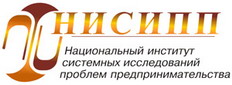 По состоянию на 1 января 2011 года в России было зарегистрировано 219,7 тыс. малых предприятий, что на 3,6% меньше, чем по состоянию на 1 января 2010 года. Количество малых предприятий в расчете на 100 тыс. жителей уменьшилось на 5,7 ед. и составило 154,8 ед.

Ввиду  отсутствия полных статистических данных не учитываются индивидуальные предприниматели без образования юридического лица и микропредприятия
Численность занятых на малых предприятиях 
(без микропредприятий) в 2010 году
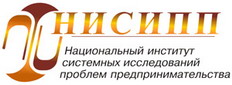 По итогам января-декабря 2010 года среднесписочная численность занятых на МП (без учета внешних совместителей и работающих по договорам гражданско-правового характера) в целом по стране сократилась на 2,9% по сравнению с аналогичным показателем прошлого года. Удельный вес работников МП в общей среднесписочной численности занятых за этот период уменьшился на 0,14 п.п. и составил 12,0%.
Ввиду  отсутствия полных статистических данных не учитываются индивидуальные предприниматели без образования юридического лица и микропредприятия
Оборот малых предприятий 
(без микропредприятий) в 2010 году
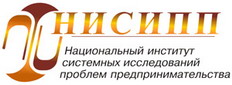 Общий объем оборота МП в Российской Федерации в январе-декабре 2010 года составил 10 247,7 млрд. рублей, что на 7,0% выше аналогичного показателя 2009 года (с учетом индекса потребительских цен). 

Ввиду  отсутствия полных статистических данных не учитываются индивидуальные предприниматели без образования юридического лица и микропредприятия
Инвестиции в основной капитал на малых предприятиях 
(без микропредприятий) в 2010 году
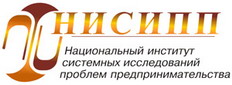 Объем инвестиций в основной капитал на малых предприятиях по итогам 2010 года в целом по России сократился на 6% (с учетом индекса потребительских цен).

Ввиду  отсутствия полных статистических данных не учитываются индивидуальные предприниматели без образования юридического лица и микропредприятия
Количество малых предприятий 
(без микропредприятий) на 1 июля 2011 года
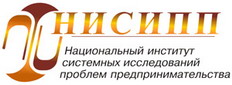 По состоянию на 1 июля 2011 года в России было зарегистрировано 231,2 тыс. малых предприятий, что на 5,3% больше, чем по состоянию на 1 июля 2010 года. Количество малых предприятий в расчете на 100 тыс. жителей увеличилось на 7,0 ед. и составило 161,8 ед.

Ввиду  отсутствия полных статистических данных не учитываются индивидуальные предприниматели без образования юридического лица и микропредприятия
Численность занятых на малых предприятиях 
(без микропредприятий) 
в январе-июне 2011 года
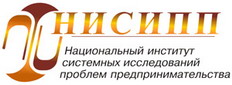 По итогам января-июня 2011 года среднесписочная численность занятых на МП (без учета внешних совместителей и работающих по договорам гражданско-правового характера) в целом по стране увеличилась на 4,1% по сравнению с аналогичным показателем прошлого года. Удельный вес работников МП в общей среднесписочной численности занятых за этот период увеличился на 0,52 п.п. и составил 12,0%.
Ввиду  отсутствия полных статистических данных не учитываются индивидуальные предприниматели без образования юридического лица и микропредприятия
Оборот малых предприятий 
(без микропредприятий) в январе-июне 2011 года
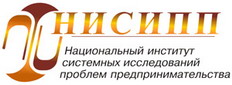 Общий объем оборота МП в Российской Федерации в январе-июне 2011 года составил 5 371,2 млрд. рублей, что на 10,2% выше аналогичного показателя 2010 года (с учетом индекса потребительских цен). 

Ввиду  отсутствия полных статистических данных не учитываются индивидуальные предприниматели без образования юридического лица и микропредприятия
Инвестиции в основной капитал на малых предприятиях (без микропредприятий) 
в январе-июне 2011 года
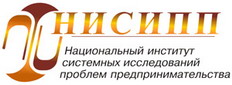 Объем инвестиций в основной капитал на малых предприятиях по итогам января-июня 2011 года в целом по России сократился на 6,1% (с учетом индекса потребительских цен).

Ввиду  отсутствия полных статистических данных не учитываются индивидуальные предприниматели без образования юридического лица и микропредприятия
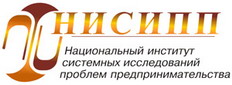 Источник: Федеральная служба государственной статистики Статистика малого и среднего предпринимательства в Российской Федерации (доклад начальника Управления Шустовой Е.А.)
О сплошном наблюдении сектора МСП
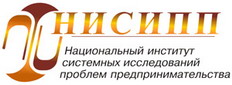 В 2010 г Росстат провел сплошное обследование сектора МСП.
 
Данные о поступивших отчетов от юридических лиц и индивидуальных предпринимателей
(по данным Росстата):
65,3% - юридические лица
79,1% - индивидуальные предприниматели
 
Причины не поступления отчетов в % к общему количеству не отчитавшихся респондентов
(по данным Росстата):
95,1% - респондент не найден
1,6% - респондент отказался от предоставления отчета
0,6% - респондент банкрот
0,5% - респондент временно отсутствует по указанному адресу
2,3% - другие причины
 
По оценке Росстата, около 10% из тех, кого не удалось отыскать 
и кто не предоставил отчет – фирмы-однодневки.

Оценка НИСИПП: основная часть ненайденных респондентов (юридических лиц) может являться фиктивными фирмами.
 
Предварительные итоги наблюдения будут подведены только в декабре 2011 года, окончательные – в июне 2012 года. Разрезы:
По России, субъектам РФ, муниципальным районам и городским округам, 
По типам субъектов малого и среднего предпринимательства, включая индивидуальных предпринимателей,
По видам экономической деятельности,
По формам собственности и организационно-правовым формам, 
По размеру бизнеса (количеству работников, выручке).
Спасибо за внимание!

Владимир Буев,
вице-президент НИСИПП